Rådet for
Frivillighed og Folkeoplysning
Idrætsrådets Generalforsamling
25. marts 2024


V/Peter Ole Sørensen og Pia Westergaard
Sådan blev det til:
Nærdemokratimodellen
”Tættere på fællesskabet” blev vedtaget i 2019 
Nærdemokratimodellen blev evalueret i perioden 2021-2023
Evalueringen belyser nærdemokratimodellens styrker og svagheder og anbefaler eventuelle ændringer
Metoder: Interviews, spørgeskemaundersøgelse, analyse m.v.
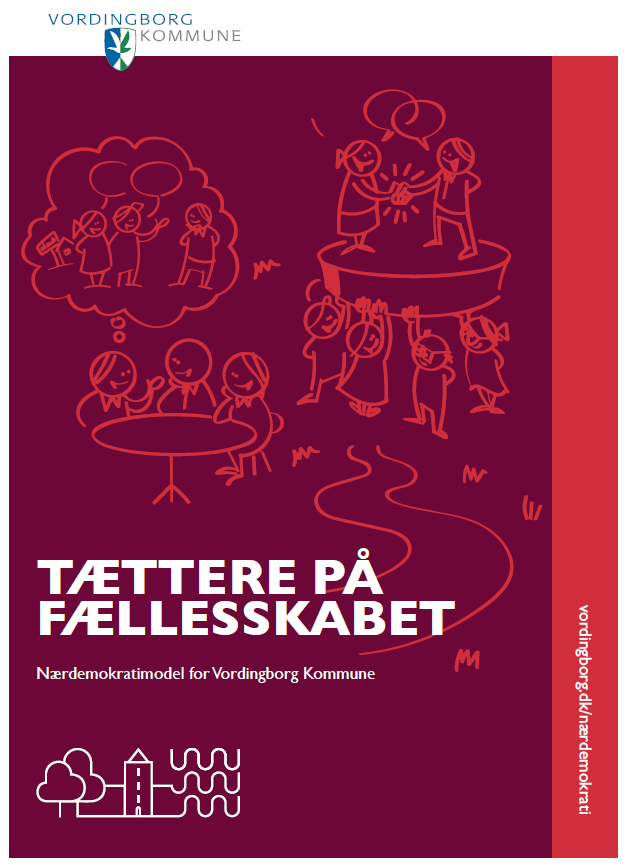 Evaluering
Nyt råd
*Folkeoplysningsloven: Repræsentant for aftenskolerne, folkeoplysende foreninger og repræsentant for modtagere af midler fra Udviklingspuljen
**Repræsentant fra det frivillige område, der ikke i forvejen er repræsenteret via Forenings- og fritidsrådet
Nyt råd
Råd for Frivillighed og Folkeoplysning
Formål
Skabe et godt fundament for et tæt samarbejde mellem frivillige, foreninger og kommunen og derigennem skabe gode rammer for stærke foreninger, nærdemokrati og frivillighed.

Opgaver
Være høringspart i emner, der har betydning for kommunens frivillige
Inddrages i udarbejdelse af politikker/strategier samt principper for tildeling af de forskellige midler til frivillige 
Være aktiv dialog- og samarbejdspartner i forhold til implementering af relevante politikker/strategier 
Bevillige midler til udvikling af området fra Puljen for Frivillighed (250.000 kr.) 
Rådet har anbefalingsret til politiske udvalg og kommunalbestyrelsen
Sammensætning af rådet
4 medlemmer udpeges blandt kommunalbestyrelsens medlemmer indenfor:
Kultur- og Fritidsområdet
Det tekniske område
Social- og Sundhedsområdet

7 medlemmer vælges blandt følgende områder:
Idrætsforeninger
Foreninger der tilbyder andet end idræt (jf. Folkeoplysningsloven)
Aftenskoler
Lokalfora
Social-humanitære foreninger
Ungeforum
Selvorganiserede grupper (udpeges af administrationen)
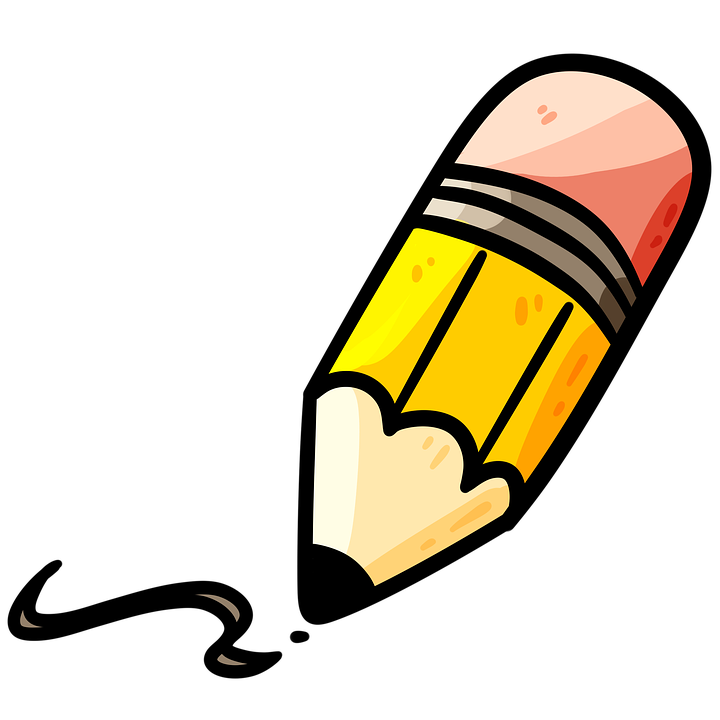 Opvarmning
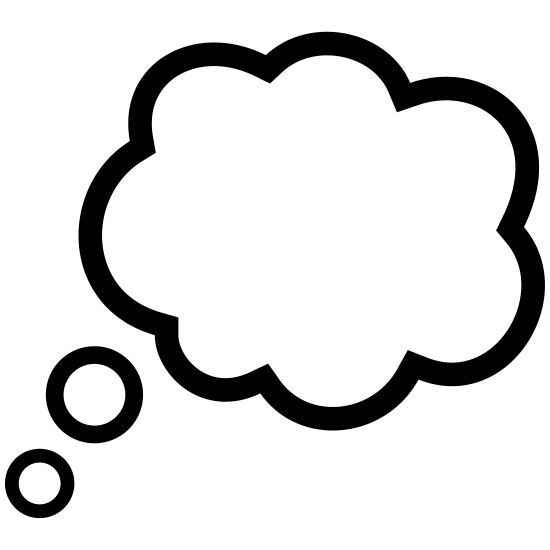 Tegn din drøm som frivillig
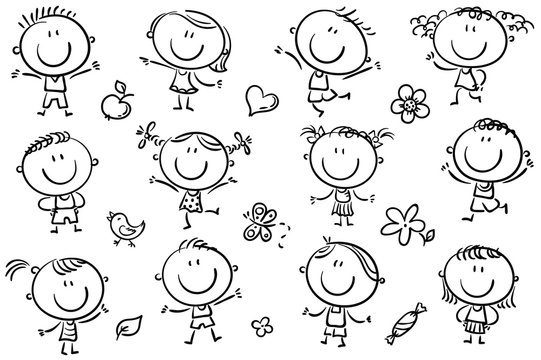 Træning
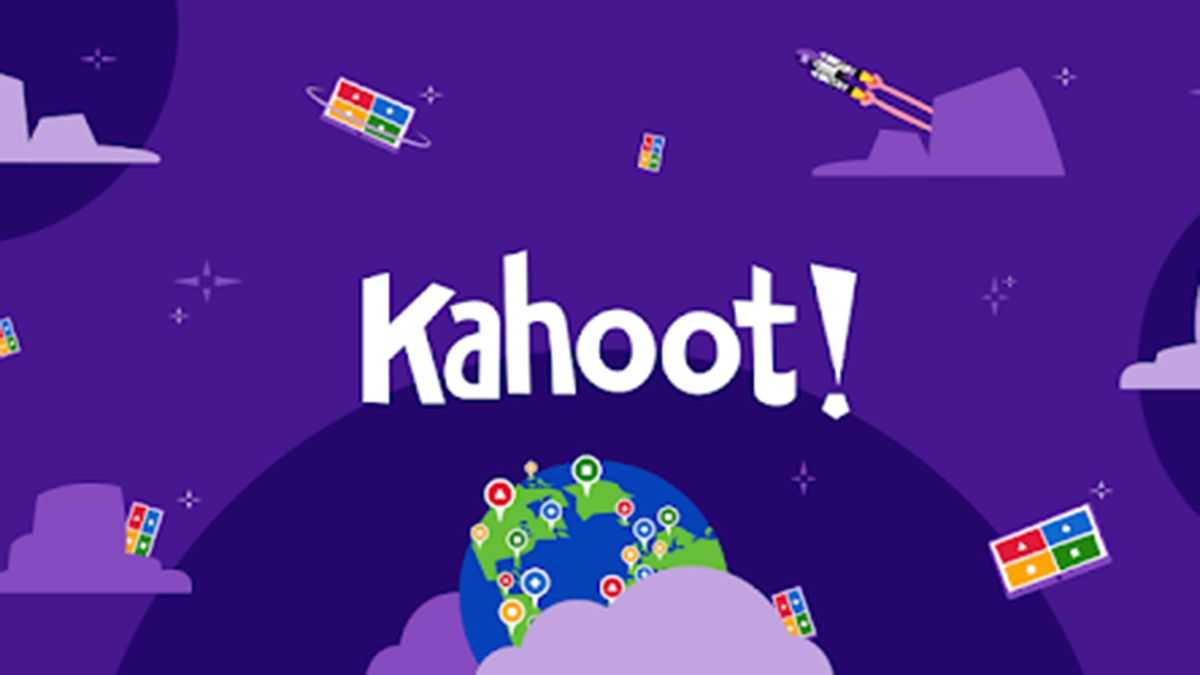 Gå ind på: www.kahoot.it
Tast pin eller scan QR-kode
Afspænding
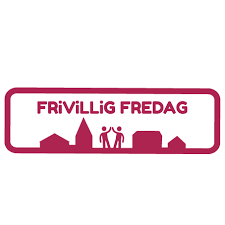 Træner, Boldhenter, Bestyrelsesmedlem, Kagebager, Kioskfolk, Spejderleder, Rådsmedlem, Hytteudlejer, Aktivitetsfrivillig.....
Sidste fredag i september i hele landet
DGI Huset
Program
Oplæg:
Tommy Krabbe
Torben Stenstrup
Workshop
Netværk
Årets Frivillig
Årets Initiativ
I er hermed inviteret - alle sammen!
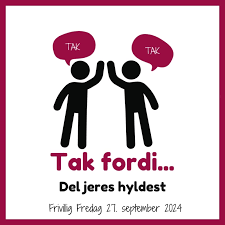 Lad os høre fra jer
Kontakt: Dorthe Brinck Lillelund, Center for Kultur, Fritid og Udvikling, doli@vordingborg.dk